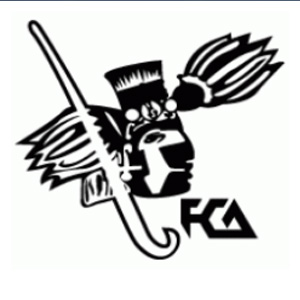 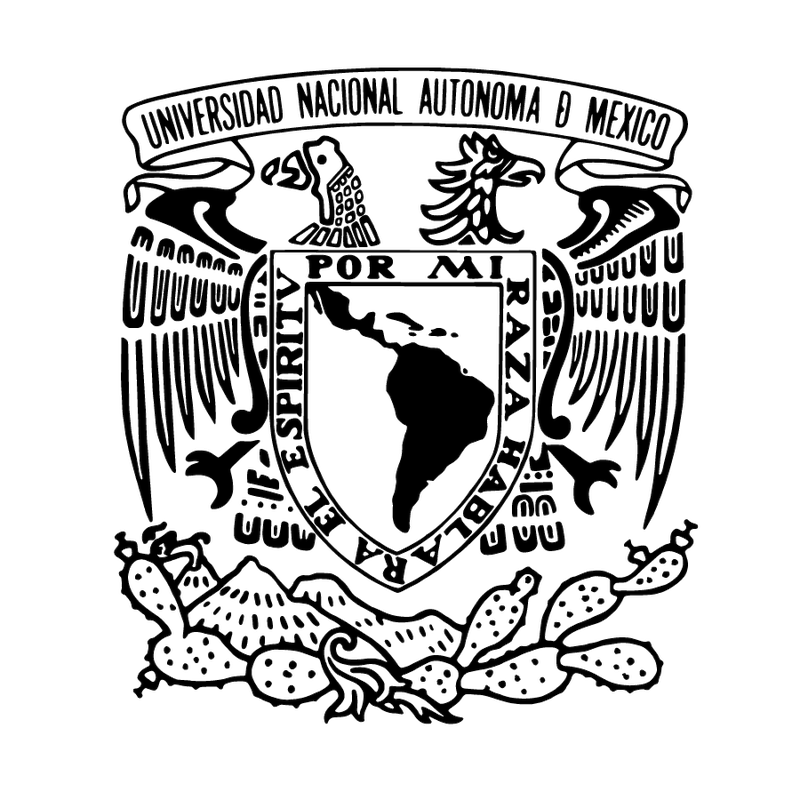 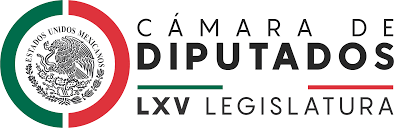 Auditoría de Estados Financieros
 
Profesor: Eduardo Maubert Viveros
 
NORMA INTERNACIONAL DE AUDITORÍA 320
IMPORTANCIA RELATIVA O MATERIALIDAD EN LA PLANIFICACIÓN Y EJECUCIÓN DE LA AUDITORÍA
(Segunda parte) 
 
 
Alumnos: Gabriela Sánchez López
     José Reyes Doria
GUÍA DE APLICACIÓN Y OTRAS ANOTACIONES  EXPLICATIVAS
Importancia relativa y riesgo de auditoría
A1. Objetivos globales del auditor:
1
2
3
5
4
6
Obtener seguridad razonable de que los estados financieros  están libres de incorrecciones materiales.
El riesgo es expresar una opinión inadecuada cuando  los estados financieros contienen incorrecciones materiales.
Reducir el riesgo de auditoría a un nivel aceptablemente bajo.
La importancia relativa y el riesgo de auditoría se tienen en  cuenta al Identificar y valorar los riesgos  de incorrección material, y  el efecto de las  incorrecciones no corregidas.
Opinar si están preparados de conformidad con un marco  de información financiera aplicable.
Informar y realizar las comunicaciones que establecen las NIA.
DETERMINACIÓN DE LA IMPORTANCIA RELATIVA PARA  LOS ESTADOS FINANCIEROS Y PARA LA EJECUCIÓN DEL  TRABAJO, AL PLANIFICAR LA AUDITORÍA

Consideraciones específicas para entidades del sector público.


A2

Legisladores y autoridades reguladoras son los principales usuarios. Los estados  financieros pueden utilizarse para tomar  decisiones distintas de las económicas.

La importancia relativa es influenciada por las disposiciones legales, y las necesidades de información financiera de los legisladores y del público.
Utilización de referencias a efectos de determinar la importancia  relativa para los estados  financieros en su conjunto
A3

La determinación de la importancia relativa implica la aplicación del juicio profesional del auditor. 


Se aplica un porcentaje a una referencia elegida, para determinar la importancia relativa en los estados financieros en su conjunto.
Factores que pueden afectar la identificación de una referencia adecuada: 

Los elementos de los estados financieros.
• Partidas que concentran la atención de los usuarios.
• La naturaleza de la entidad, el punto de su ciclo vital, el entorno sectorial y económico.
• La estructura de propiedad de la entidad y la forma en la que se financia. 
• La relativa volatilidad de la referencia.
c
A4    Referencias adecuadas
El beneficio antes de impuestos.
Auditoría a los estados financieros 2021
Los ingresos ordinarios totales
Auditoría a los estados financieros 2021
El margen bruto y los gastos totales. 

El patrimonio neto total o el activo neto.
A5. Las referencias deben contemplar:

Resultados	y situaciones	financieras	de	periodos  anteriores.
Los resultados y la situación financiera hasta la fecha.
Los cambios significativos en las circunstancias de la entidad.
Cambios  relevantes	en	las	condiciones	del	entorno  económico o sectorial.

EJEMPLO: ante una  reducción o aumento excepcional de los beneficios antes de  impuestos, el auditor debe recalcular esta referencia  comparándola con resultados pasados.
A6

La importancia relativa se refiere a los estados financieros sobre los que el auditor emite su informe, correspondientes a un período específico, que no siempre es de 12 meses.
A7La determinación de un porcentaje a una referencia elegida implica la  aplicación del juicio profesional. Según las  circunstancias, pueden considerarse  adecuados porcentajes mayores o menores.
Consideraciones específicas  para entidades de pequeña  dimensión
A8


Cuando el beneficio antes de impuestos es simbólico, como cuando el propietario retira la mayor parte de ese beneficio como remuneración, hay que tomar como referencia el  beneficio antes de remuneración e impuestos.
A9

El coste total o el coste  neto pueden ser  referencias adecuadas  para las actividades por  programas. 

Cuando la  entidad custodia activos  públicos, éstos son una  referencia adecuada.
Consideraciones específicas para  entidades del sector público
A10
Puede haber incorrecciones por importes inferiores a la importancia relativa (en  transacciones, saldos contables o información a  revelar), pero que pueden influir  en las decisiones de los usuarios. Esto lo indican factores como:
Nivel o niveles de  importancia relativa  para determinados  tipos de transacciones,  saldos contables o  información a revelar.
Si	las normativas aplicables	afectan las expectativas de los usuarios	respecto	a la medición o revelación de determinadas partidas.
La revelación de información clave relacionada  con el sector en el que la entidad opera.

Si la atención se centra en un determinado  aspecto de la actividad de la entidad que se  revela por separado en los estados financieros.
A11

Si se presenta la situación  anterior, puede ser útil para el  auditor conocer las opiniones y  expectativas, tanto de los  responsables del gobierno de la  entidad, como de la dirección.
A12Si se planea la auditoría solo para detectar  incorrecciones individualmente materiales, se pasa por alto que la  suma de las incorrecciones inmateriales puede conducir a que  los estados financieros contengan incorrecciones materiales, y  no deja margen para posibles incorrecciones no detectadas.
Importancia  relativa para la  ejecución del  trabajo
La importancia relativa se fija para reducir a un nivel  adecuadamente bajo la probabilidad de que la suma de las  incorrecciones no corregidas y no detectadas, supere la  importancia relativa determinada para los estados financieros  en su conjunto.
La determinación de la importancia relativa para la ejecución  del trabajo no es un simple cálculo mecánico;  implica la  aplicación del juicio profesional.
Importancia  relativa para	la  ejecución del  trabajo
Se ve afectada por el conocimiento que el auditor tenga de la  entidad, actualizado durante la aplicación de los  procedimientos de valoración del riesgo, y por la naturaleza  y extensión de las incorrecciones identificadas en auditorías  anteriores.
Revisión a medida que la auditoría  avanza
A13
Es necesario revisar la importancia relativa, debido a:

Un cambio de las circunstancias ocurrido durante la realización  de la auditoría.

Nueva información, o un cambio en el conocimiento del  auditor sobre la entidad y sus operaciones como  resultado de procedimientos posteriores de  auditoría.

Por ejemplo, si durante la auditoría parece  probable que los resultados del período sean sustancialmente diferentes de los previstos y utilizados en la determinación de la importancia  relativa.
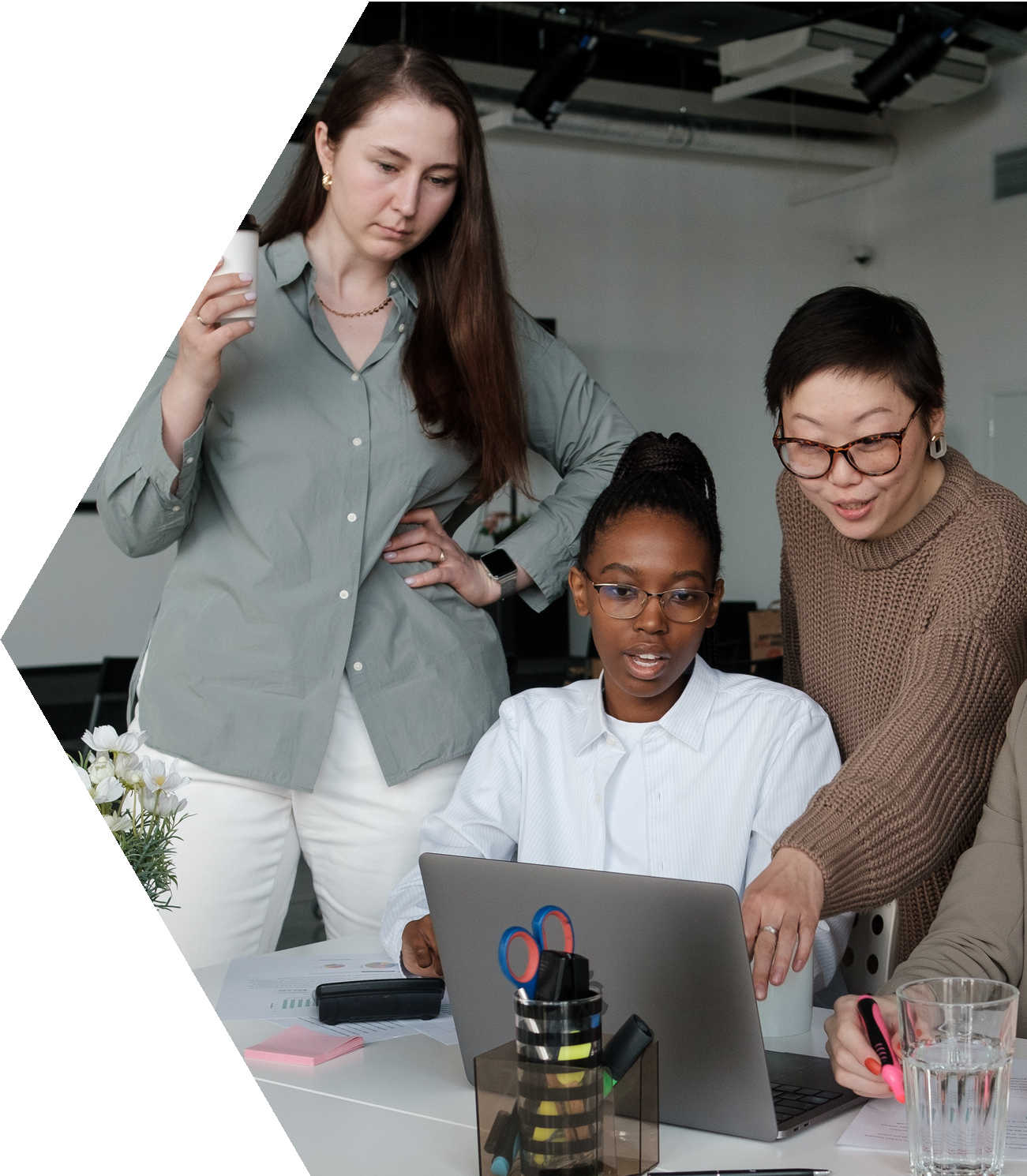 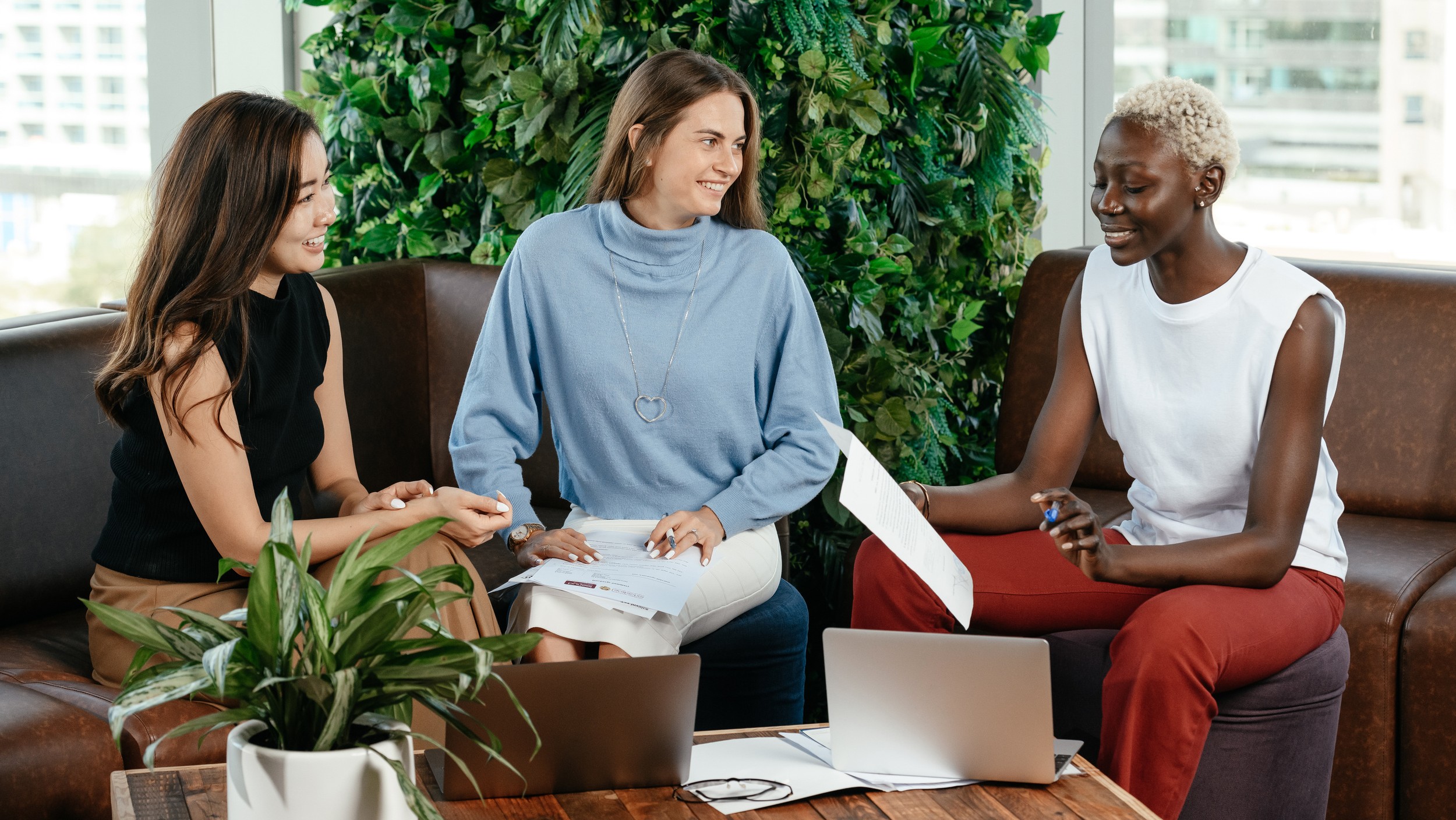 ¡Muchas gracias!